19か   こくいん
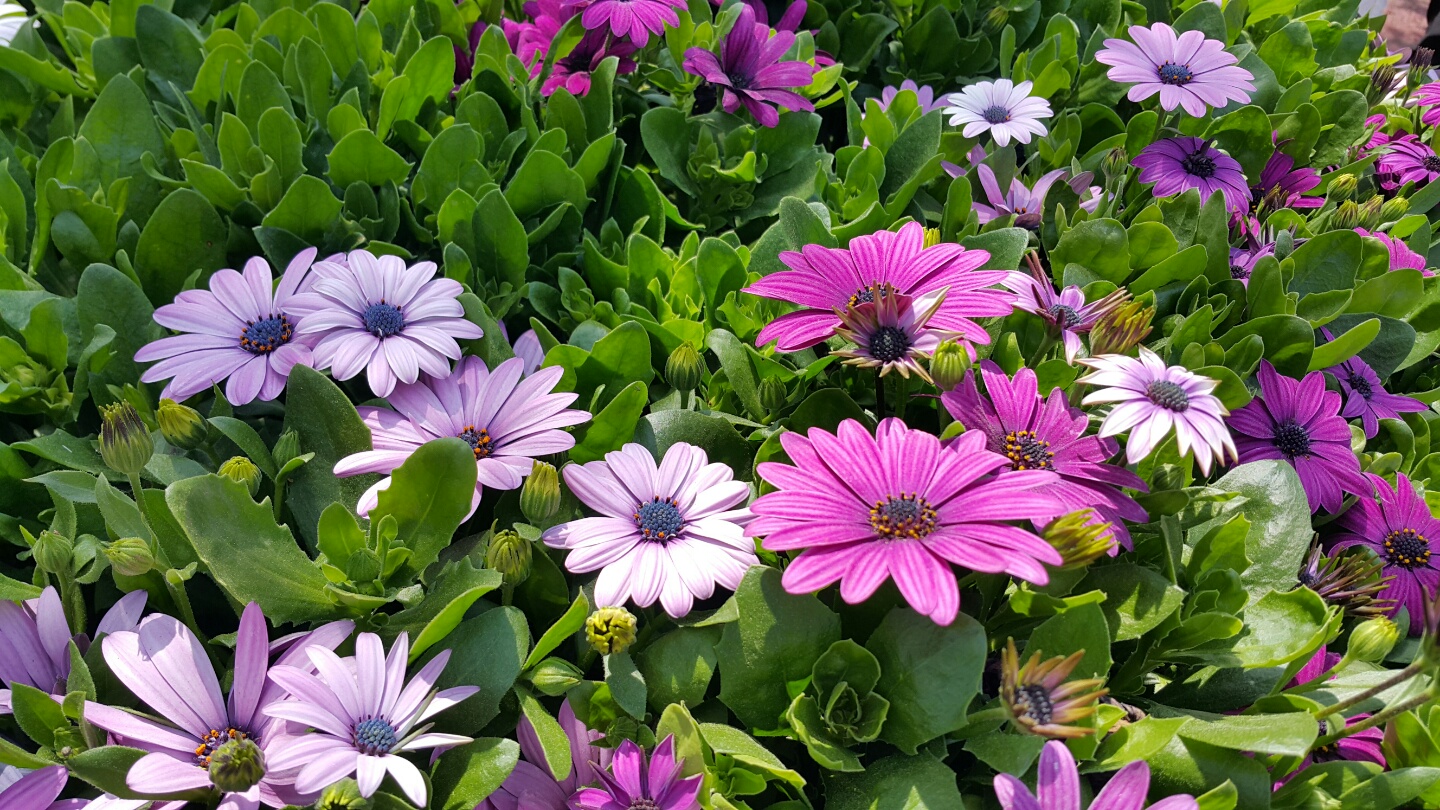 しと　1:1
かみさまは　いまも　みことばによって　はたらかれています
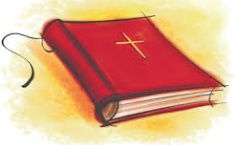 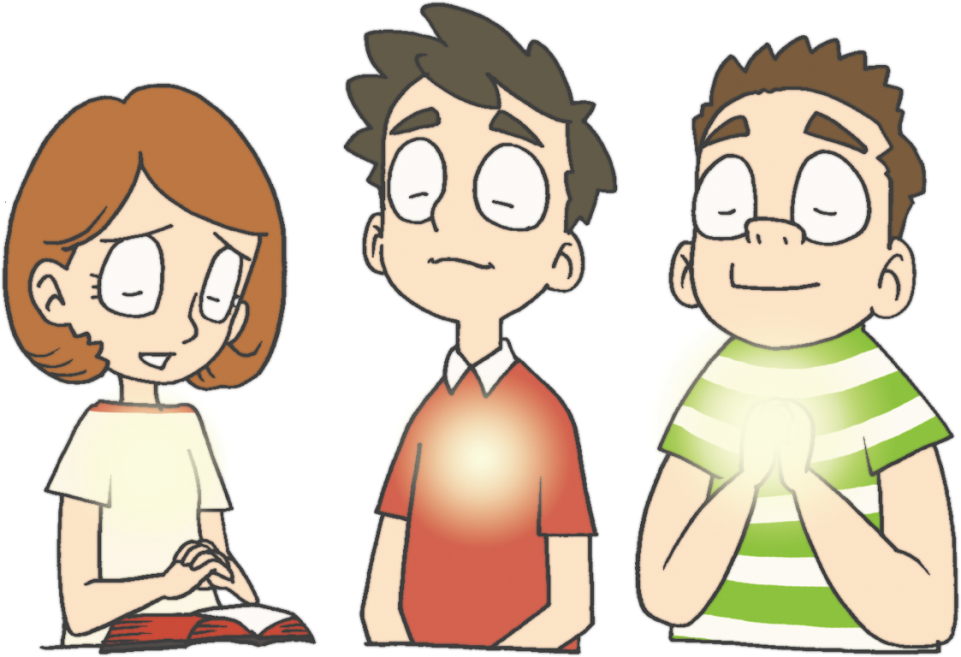 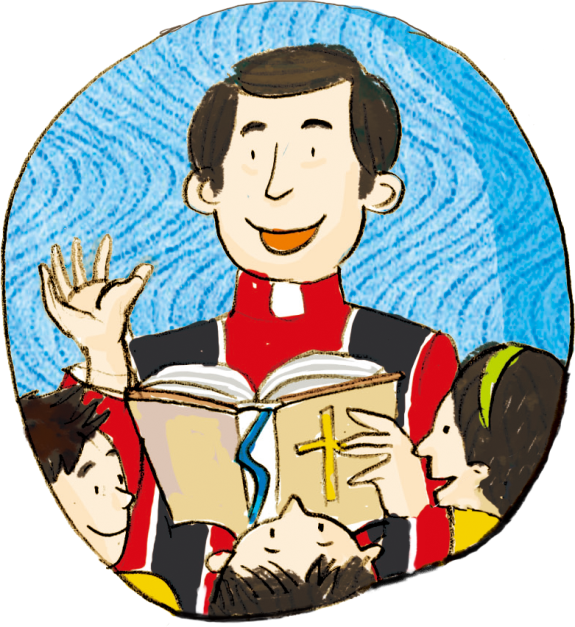 わたし、わたしたち、すべての　ことの　なかで　あじわうことがいのりです
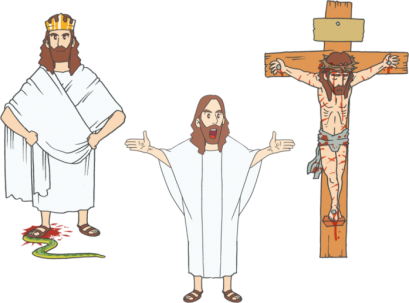 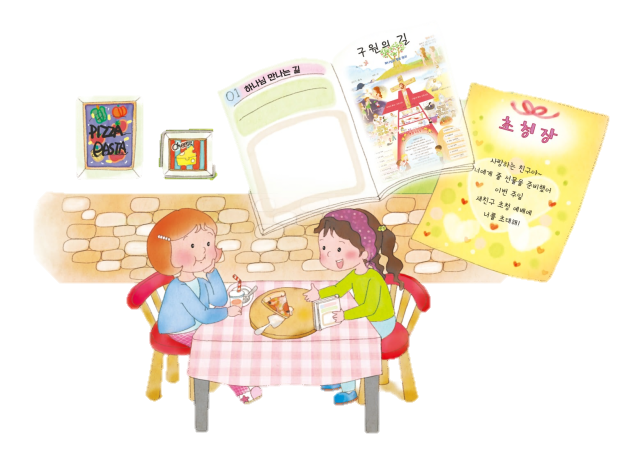 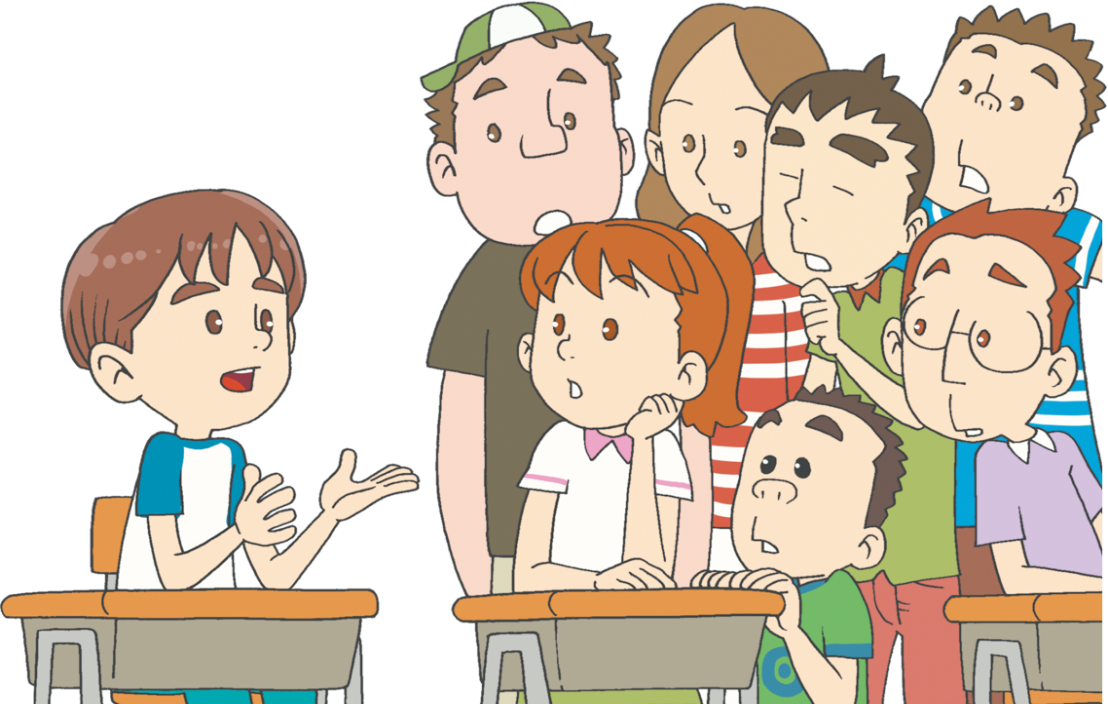 でんどうとは　なんですか
Nobody  だれも　できない　その　みち!!
No way  だれも　ひらくことが　できない　
　　　　　　　そのみち!!
No where  だれも　いくことが　できない　
　　　　　　　　その　みち!!
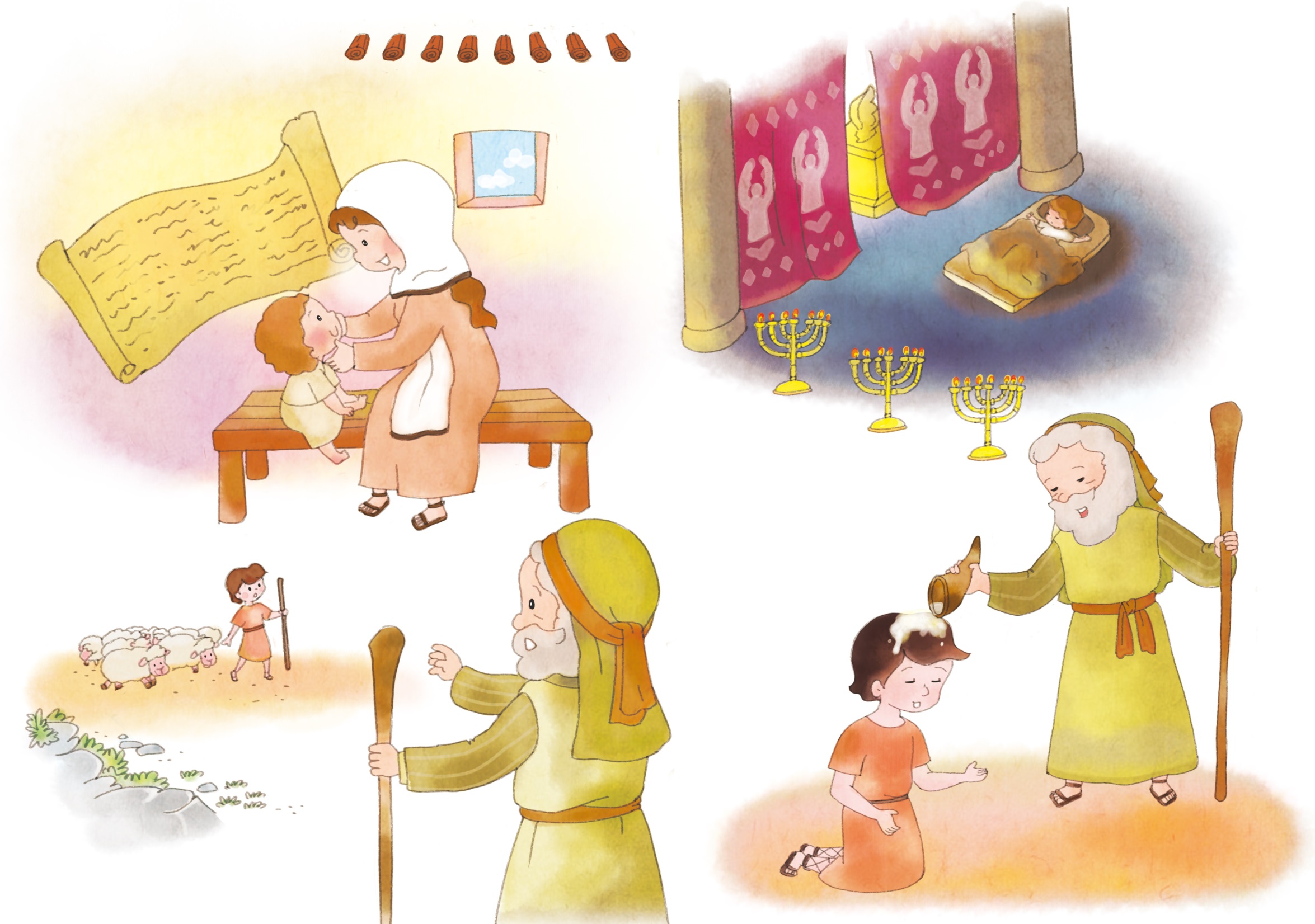 ㅎ
しと 1:3  40にちかん　ふくいんを　こくいんすれば
　　　　　　　じだいが　かわります
しと 1:14  10にちかん　ふくいんに　しゅうちゅうすれば
　　　　　　　　じんせいが　かわります
しと 2:42  れいはいの　とき　しゅうちゅうすれば
　　　　　　　　　はたらきが　おきます
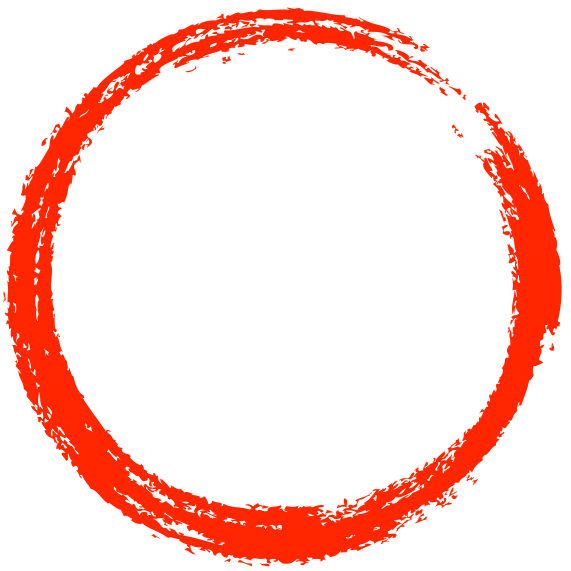 こくいん
1. おさない　ときに　ふくいんが　　まず　こくいんされなければ　　なりません
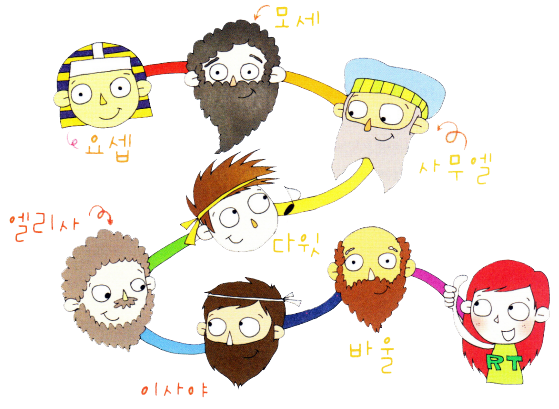 ふくいんが　こくいんされた　ヨセフに　
かみさまが　ビジョンを　あたえられました
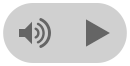 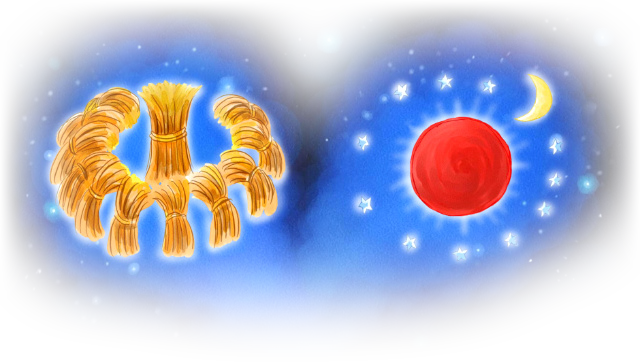 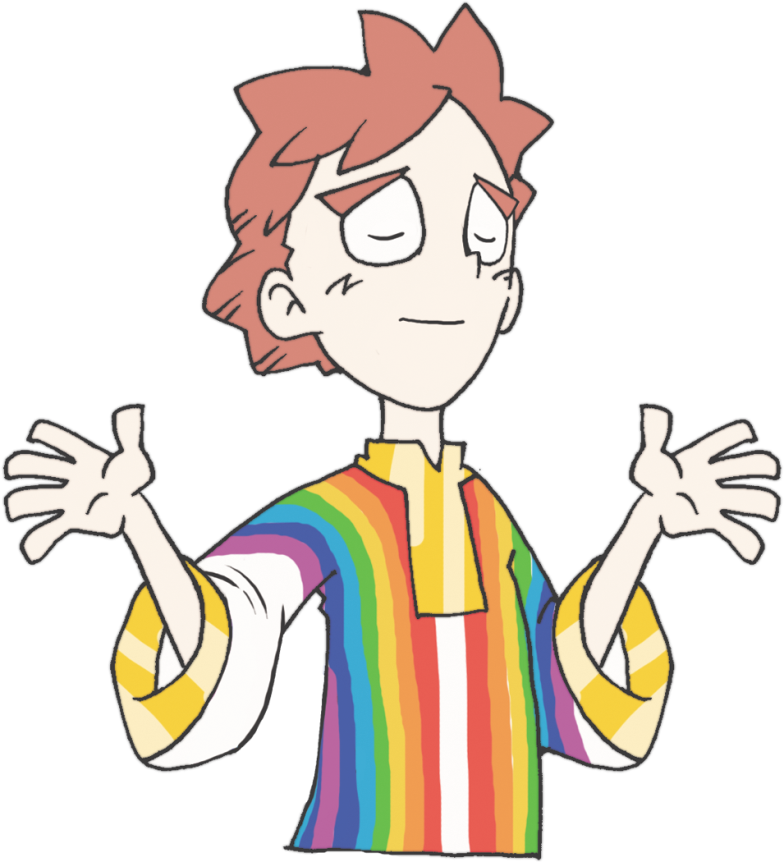 モーセにとって　かみさまの　けいやくが　
つたえられた　こどもじだいは　ふくいんが　こくいんされる　さいこうの　じかんでした
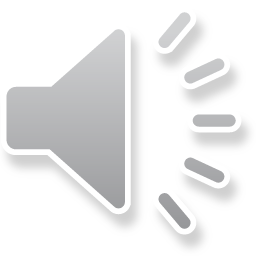 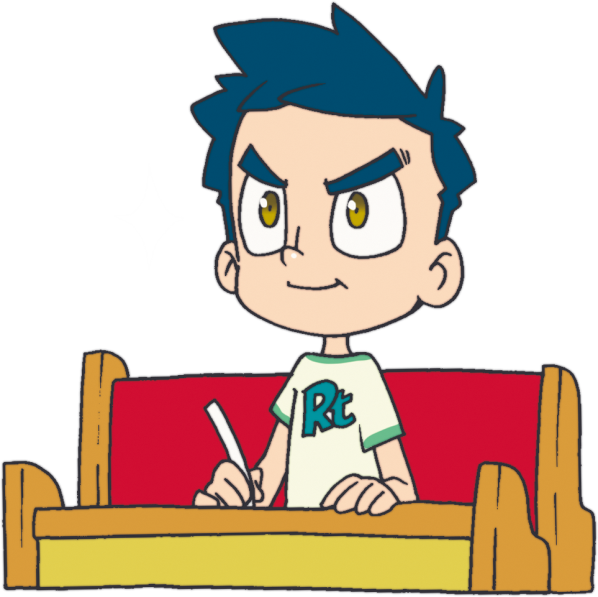 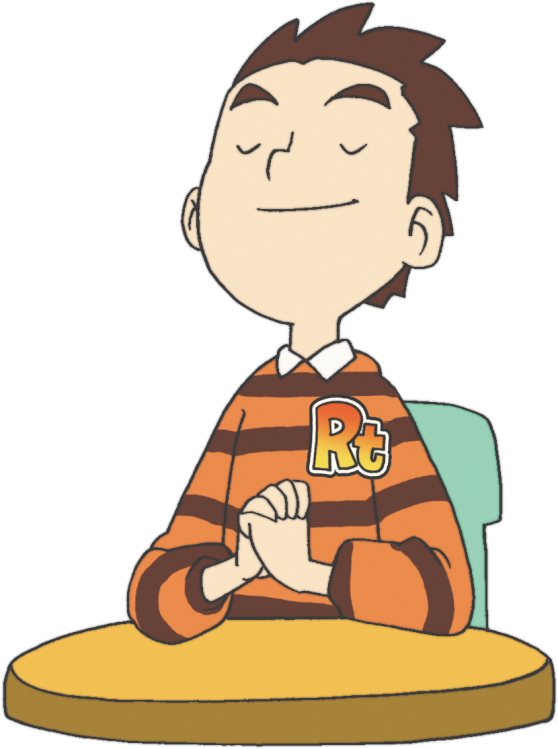 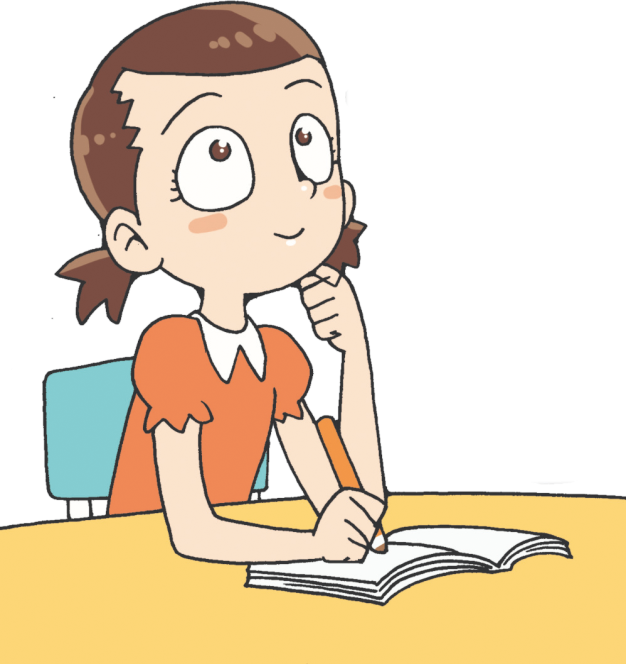 けいやくの　はこの　そばで　よこに　
なっていた　サムエルのように　かみさまの　
みことばと　したしくする　レムナントに　
なりましょう
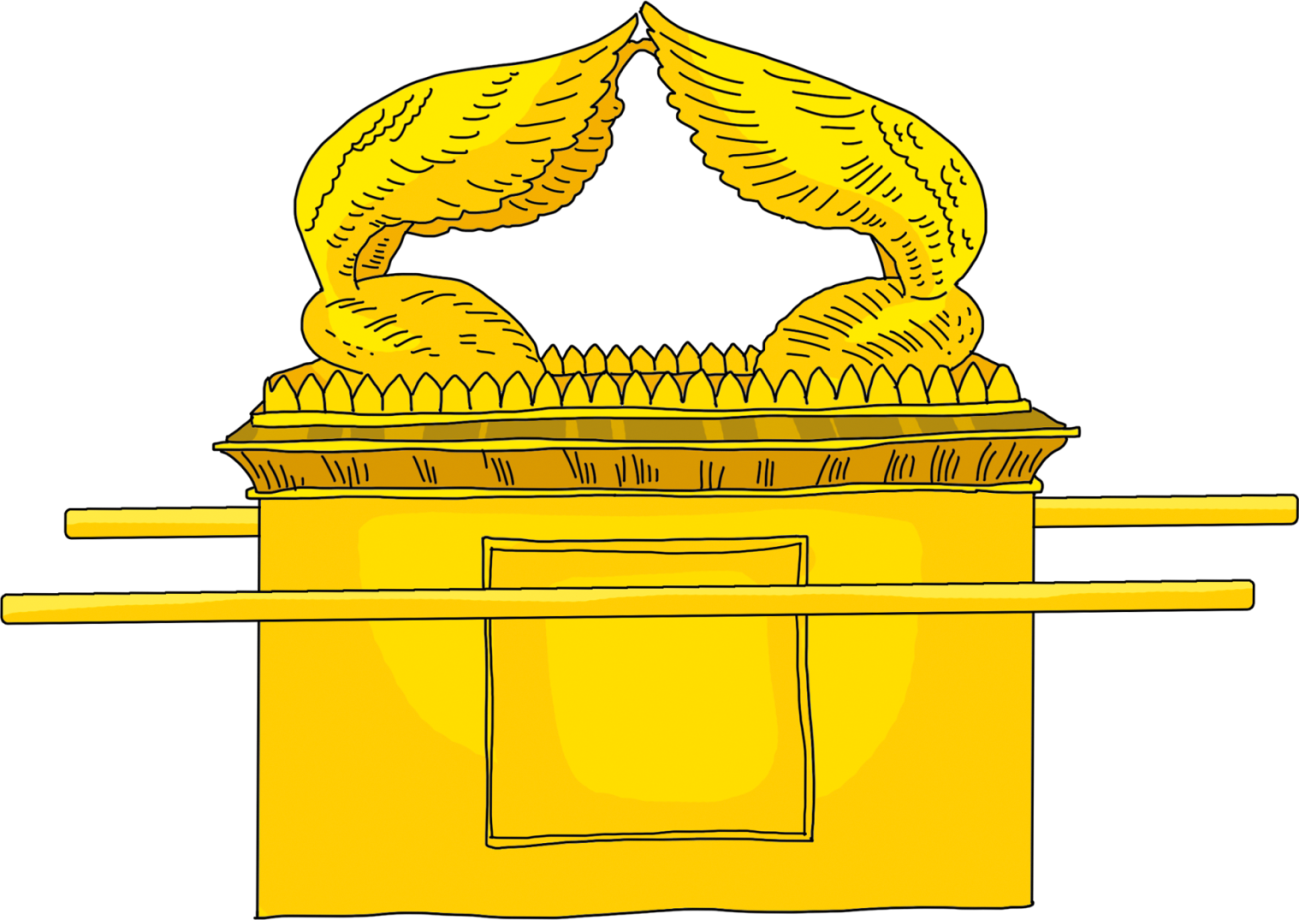 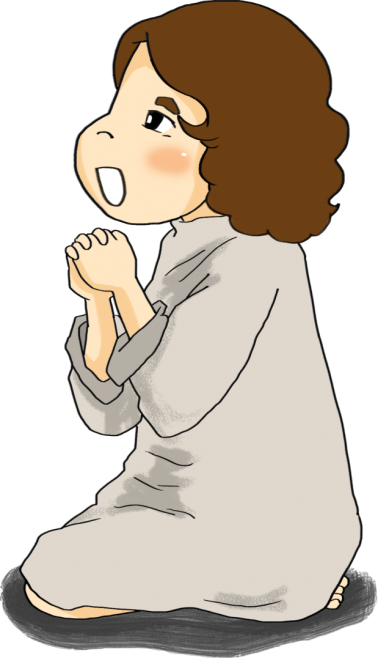 こどもの　ときから　しゅの　れいが　はげしく　くだった　ダビデの　ような　レムナントに　
なりましょう
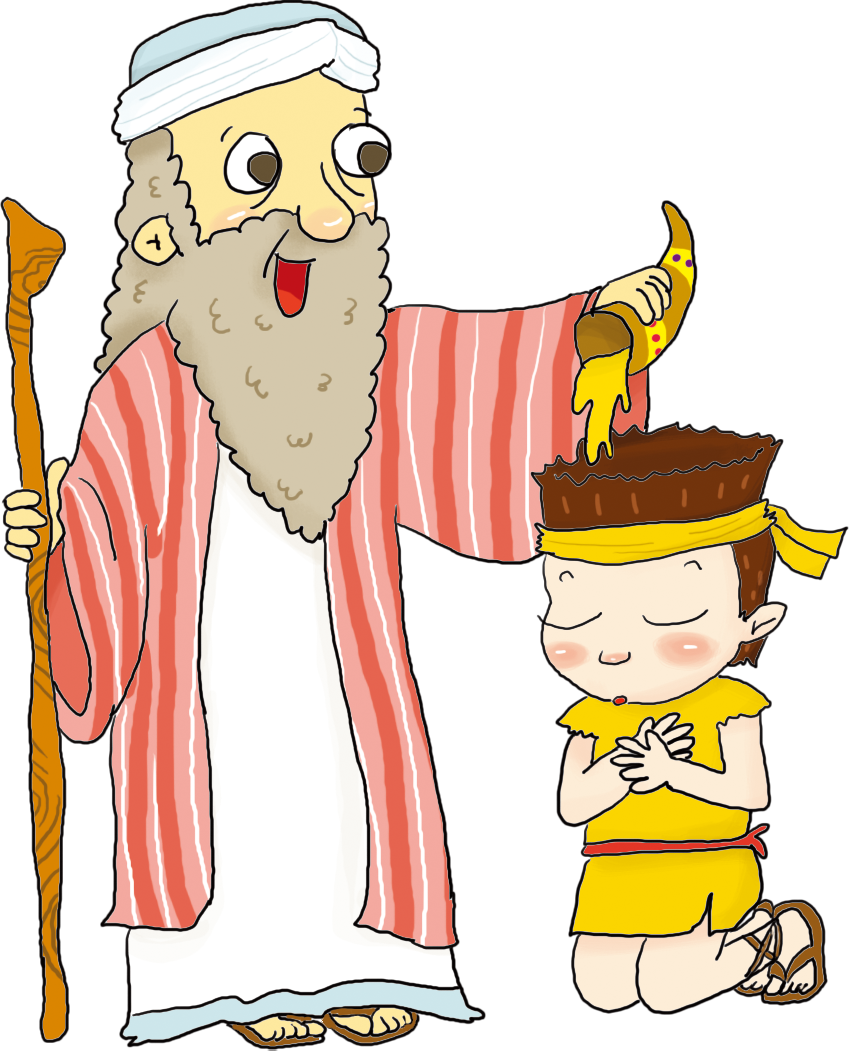 れいの　ふたつの　わけまえ、せいれいの　みたしを　あじわう　レムナントに　なりましょう
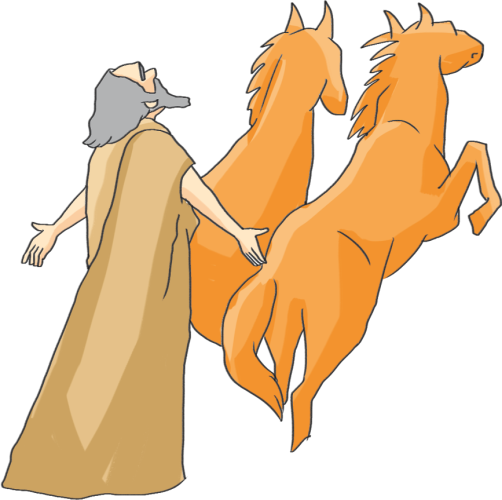 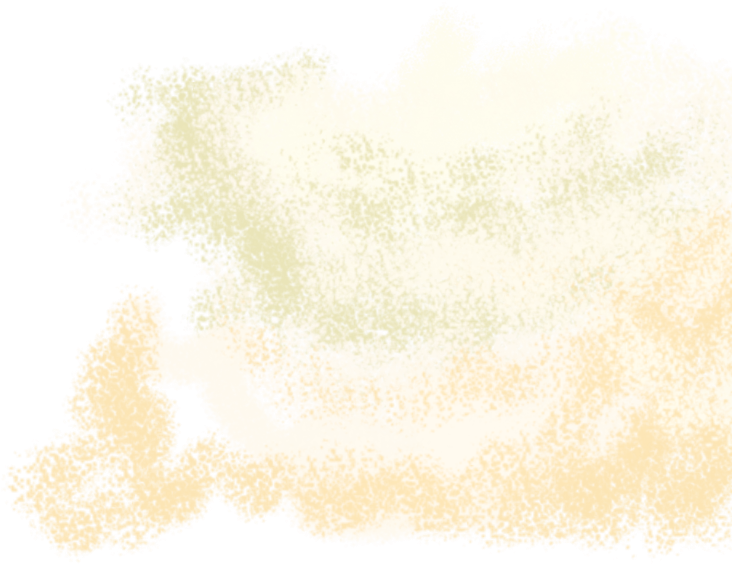 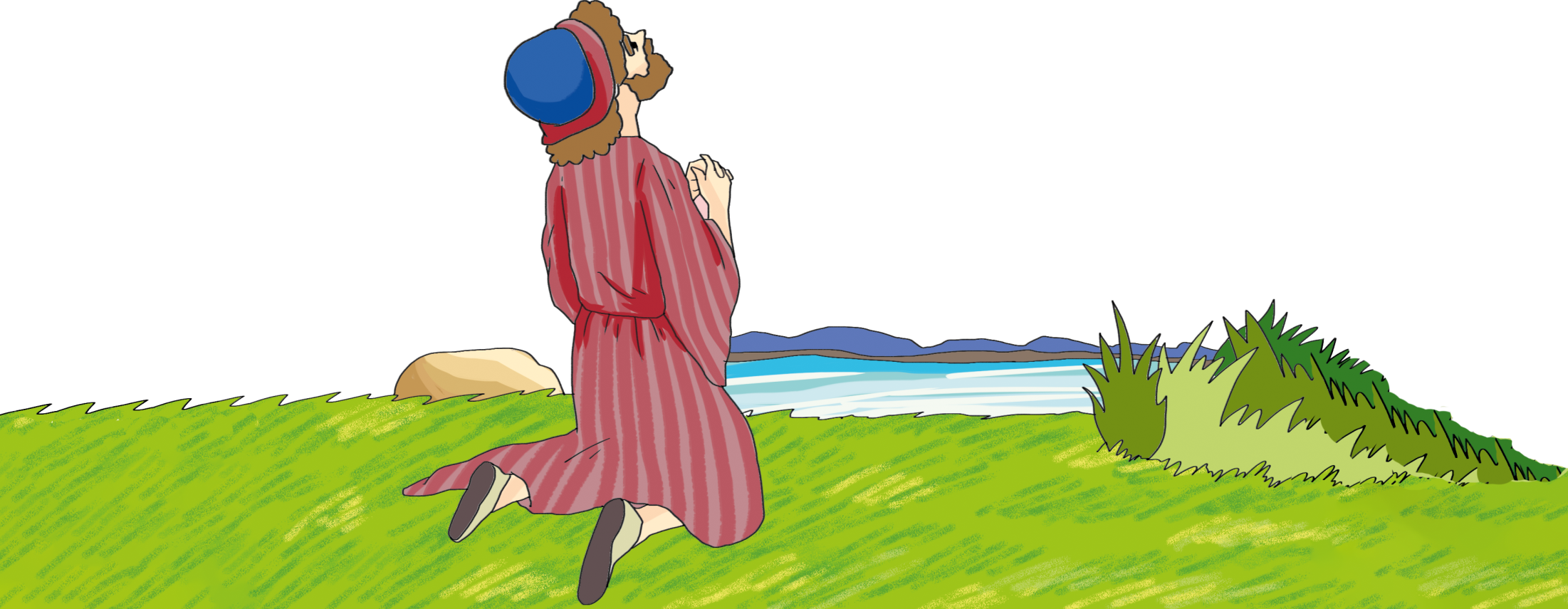 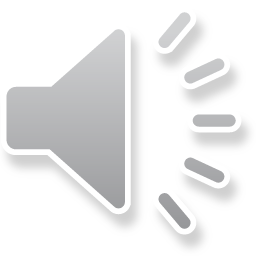 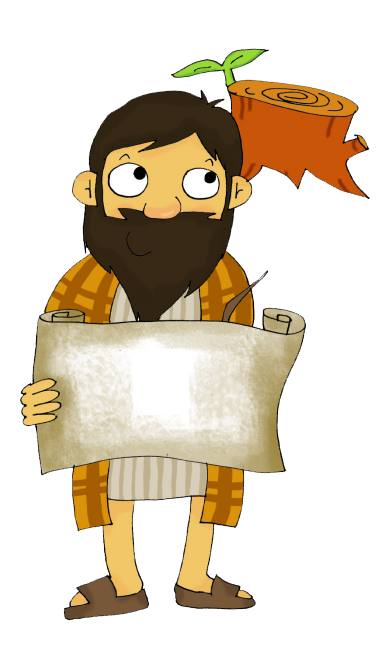 きりかぶ、
インマヌエルの
おくぎを　
あじわいましょう
イエスが　キリストであることを　
こくいんする　レムナントに　なりましょう
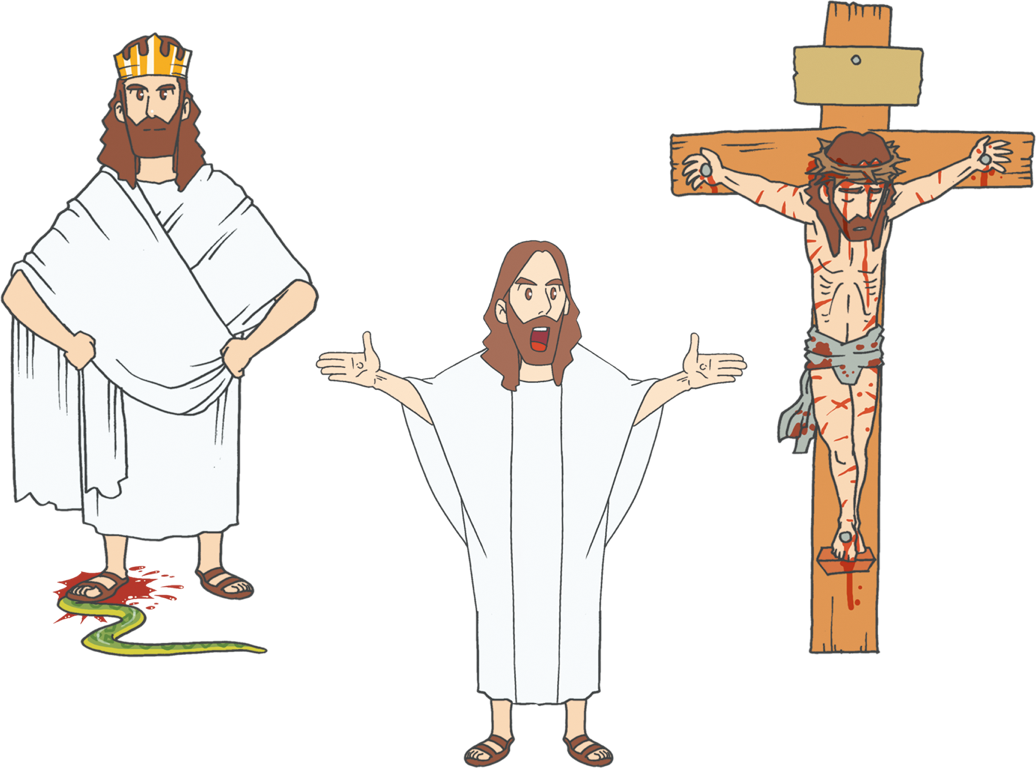 よげんしゃ
おう
さいし
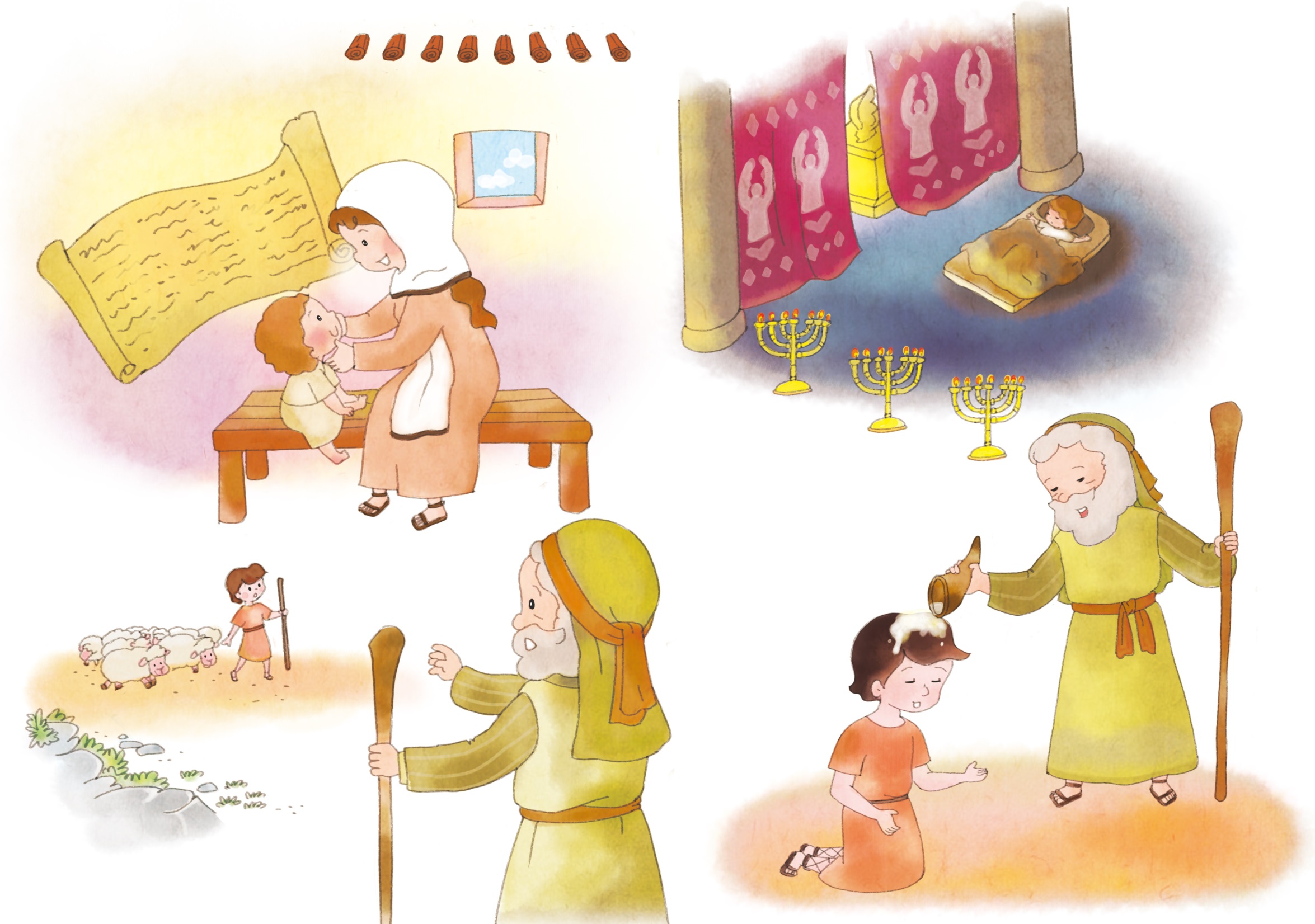 ㅎ
レムナントの　ときに　キリストが　こくいん　されれば
　よのなかが　かわります
レムナントの　ときに　キリストが　こくいん　されれば
　くらやみの　せいりょくが　うちくだかれます
レムナントの　ときに　こたえられる　ふくいんの　
　おくぎを　フォーラムしましょう
2. おさない　ときに　こくいん　　　された　ふくいんの　　　　　　　こたえは　せかいを　　　　　　　　　　かえることが　　　　　　　　　　　　できます
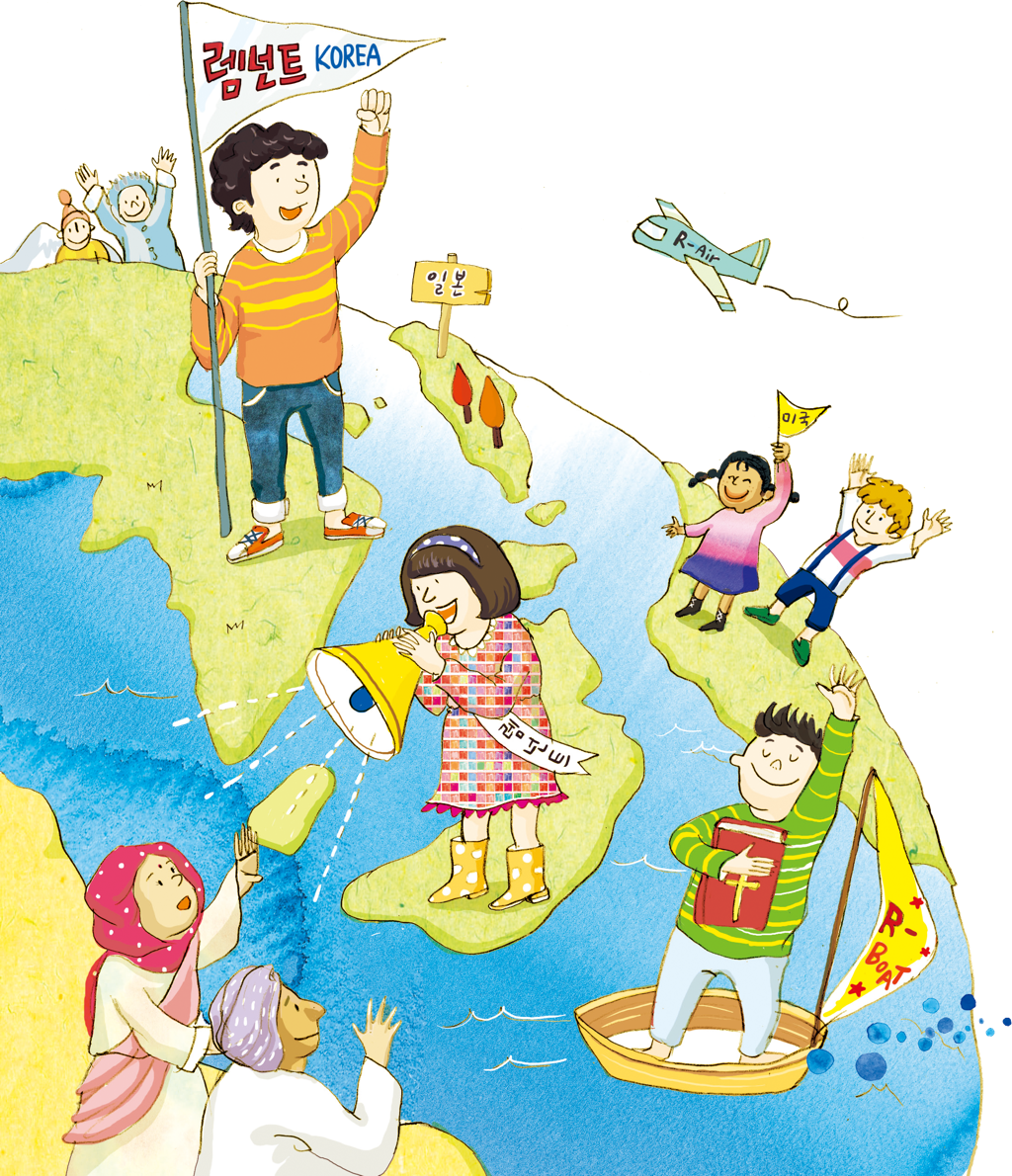 もんだいと　じけんの
なかで　せかいを
ふくいんによって
せいふくする　
こたえが
あたえられました
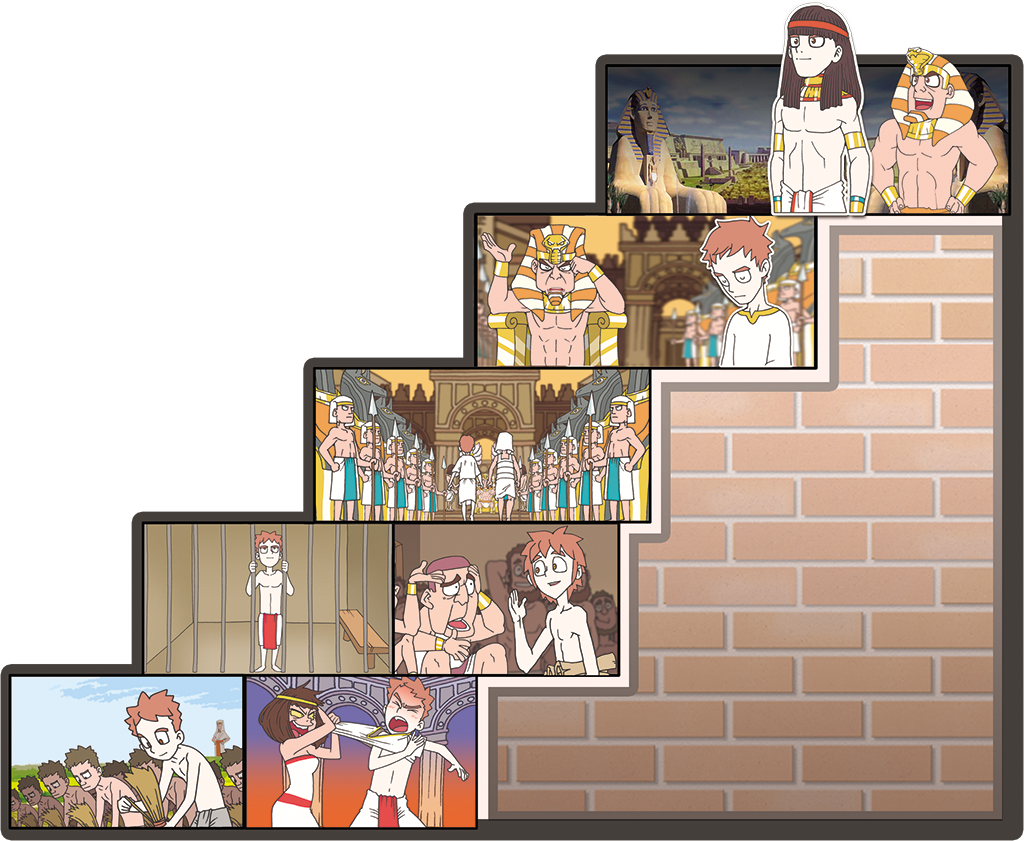 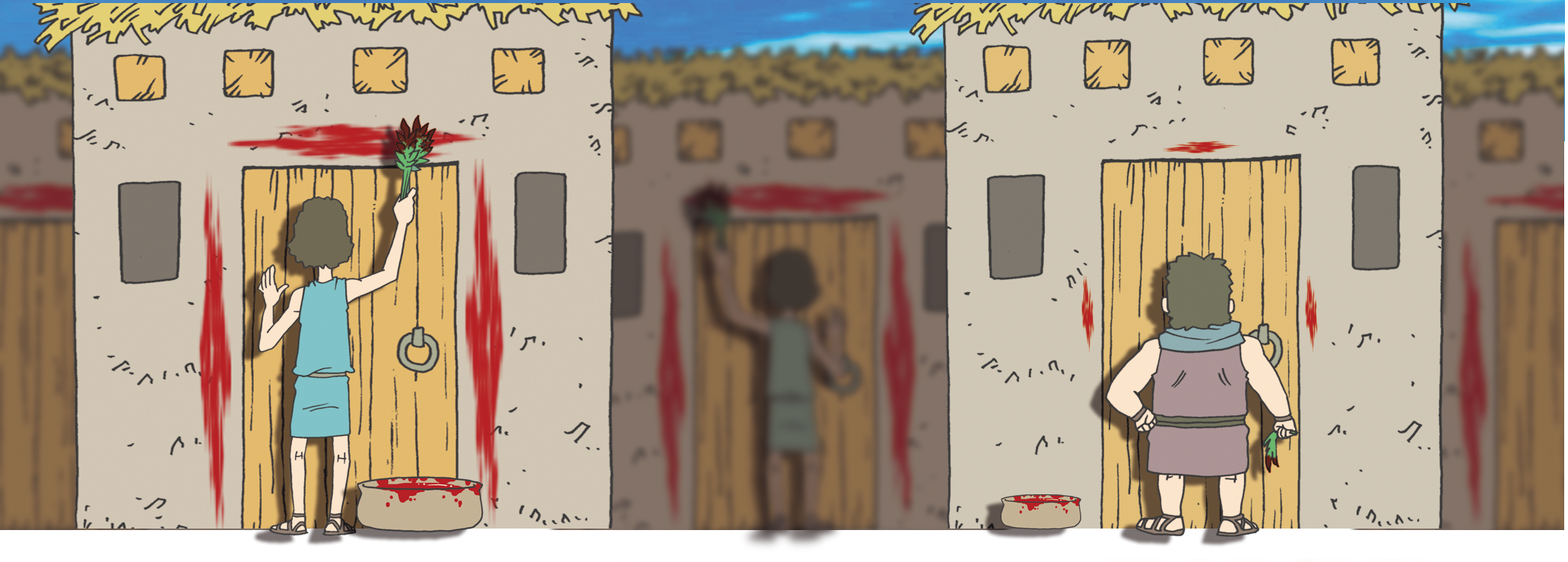 きせいの　いけにえ、　しゅつエジプトの　
はたらきによって　すくわれた　イスラエルの　たみ
ぐうぞうを　とりのぞいて　ミツパうんどうの　しゅやくに　なりましょう
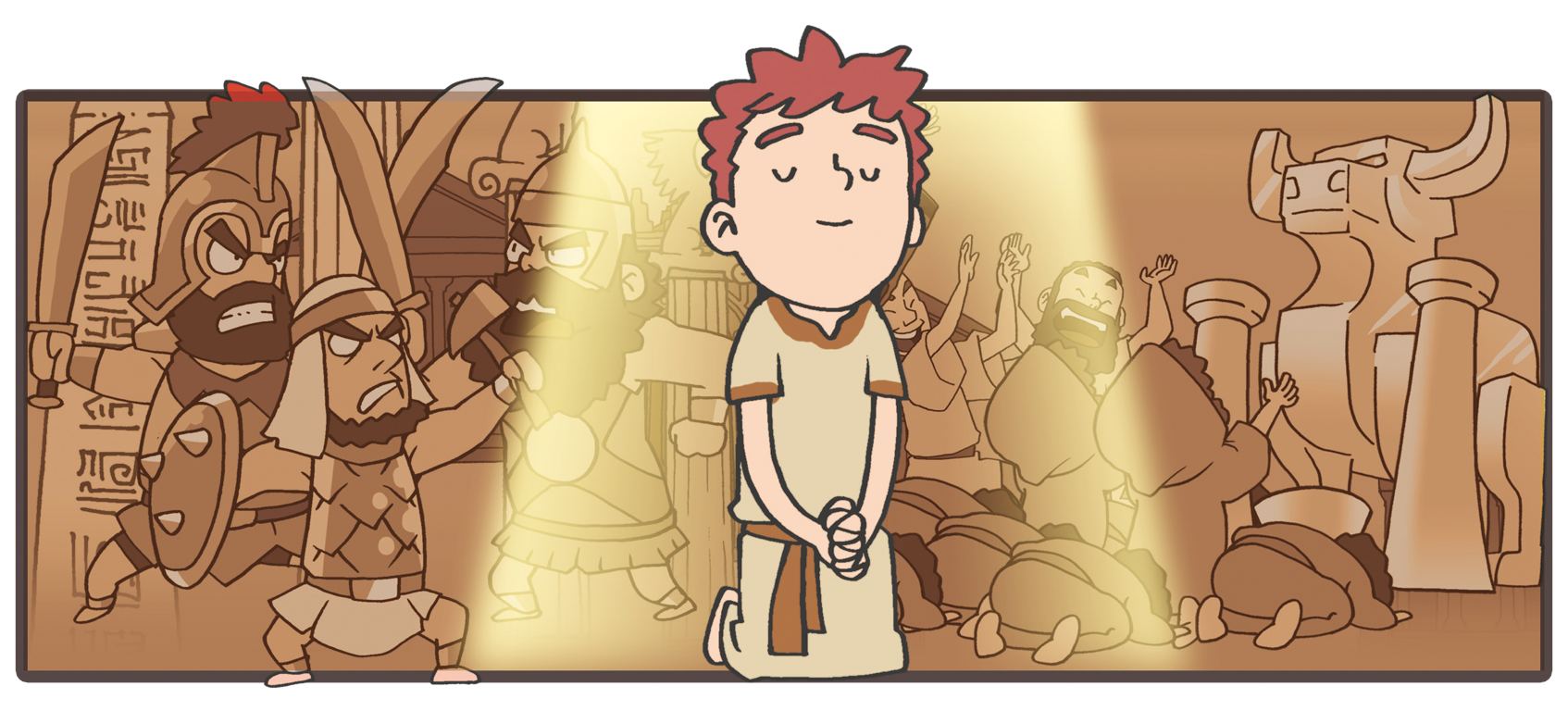 かみさまが　いきておられる　ことと　
そのかたの　ちからを　あかししました
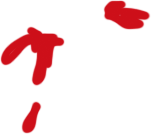 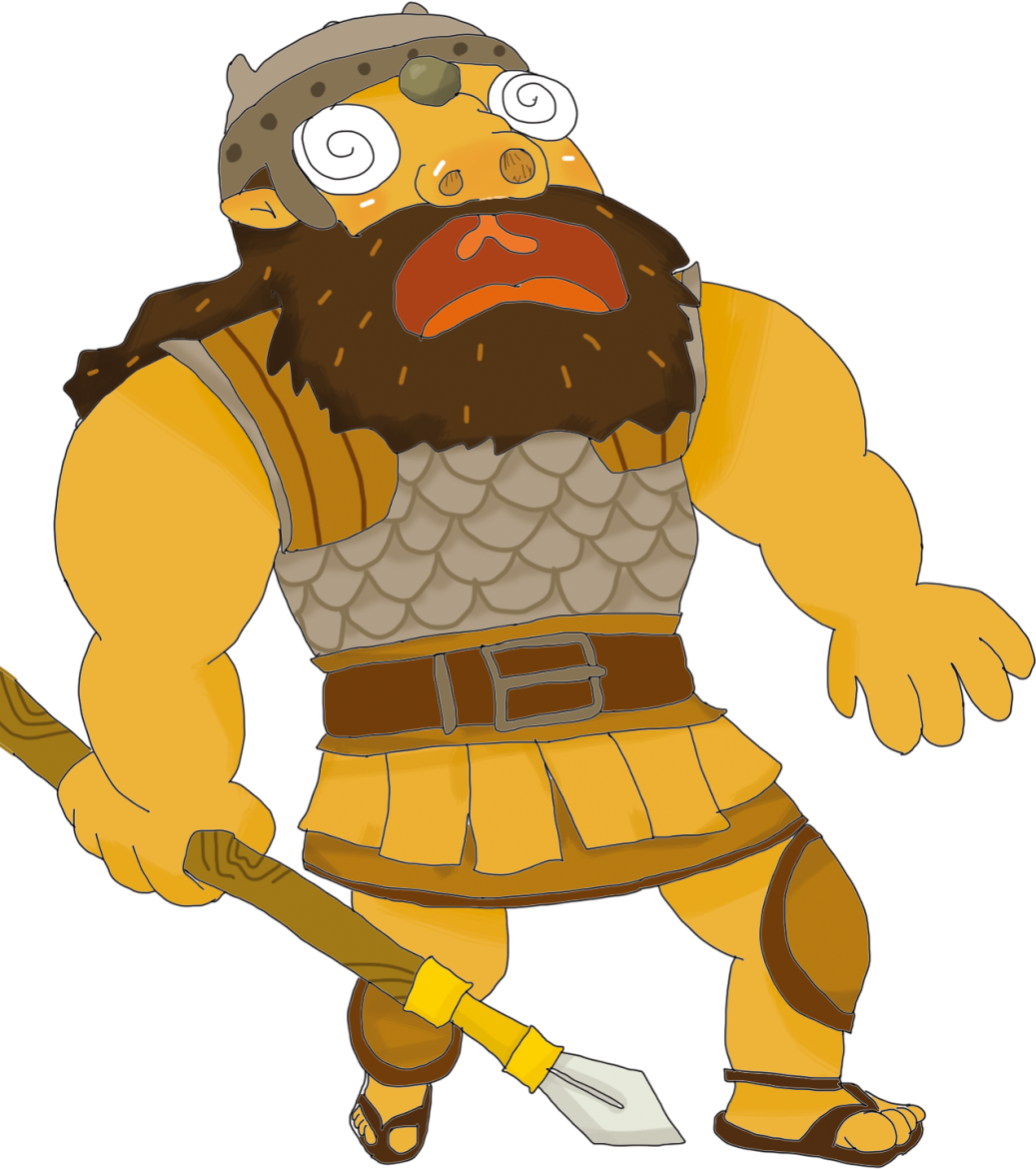 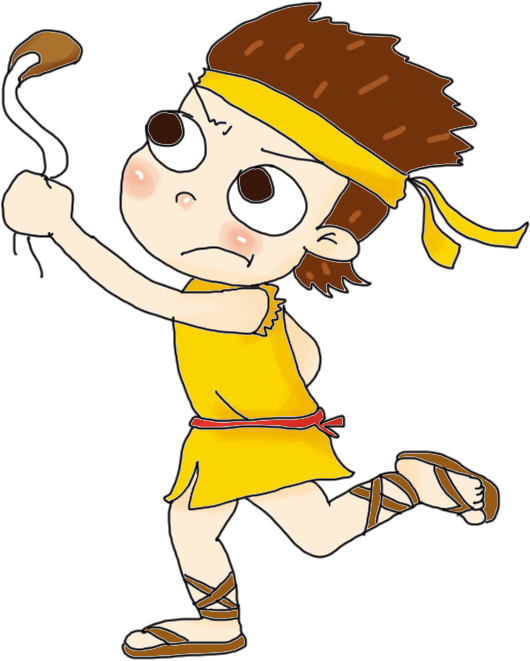 エリシャは　アラムぐんたいに
かつ　ふくいんうんどうを　しました
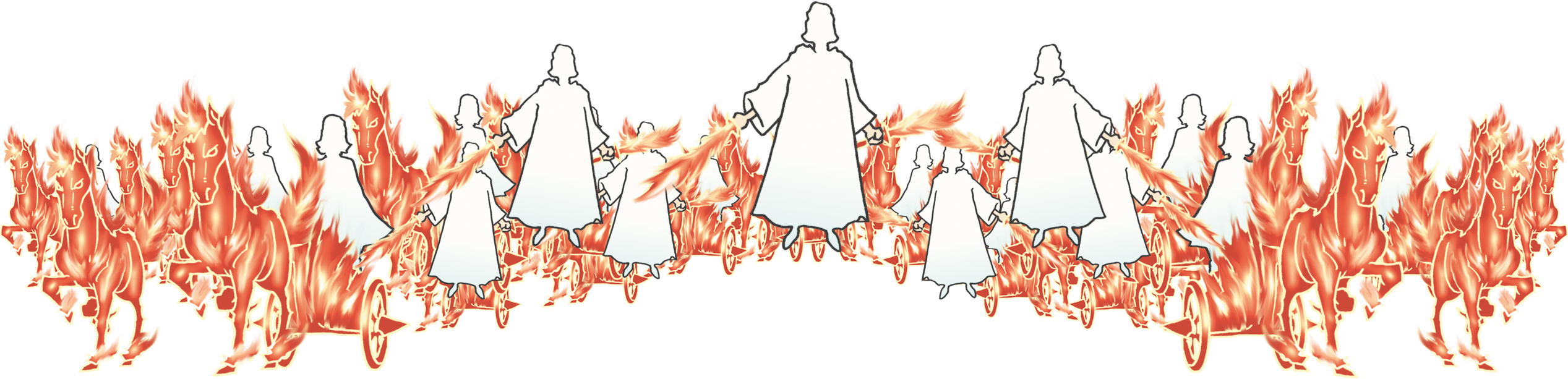 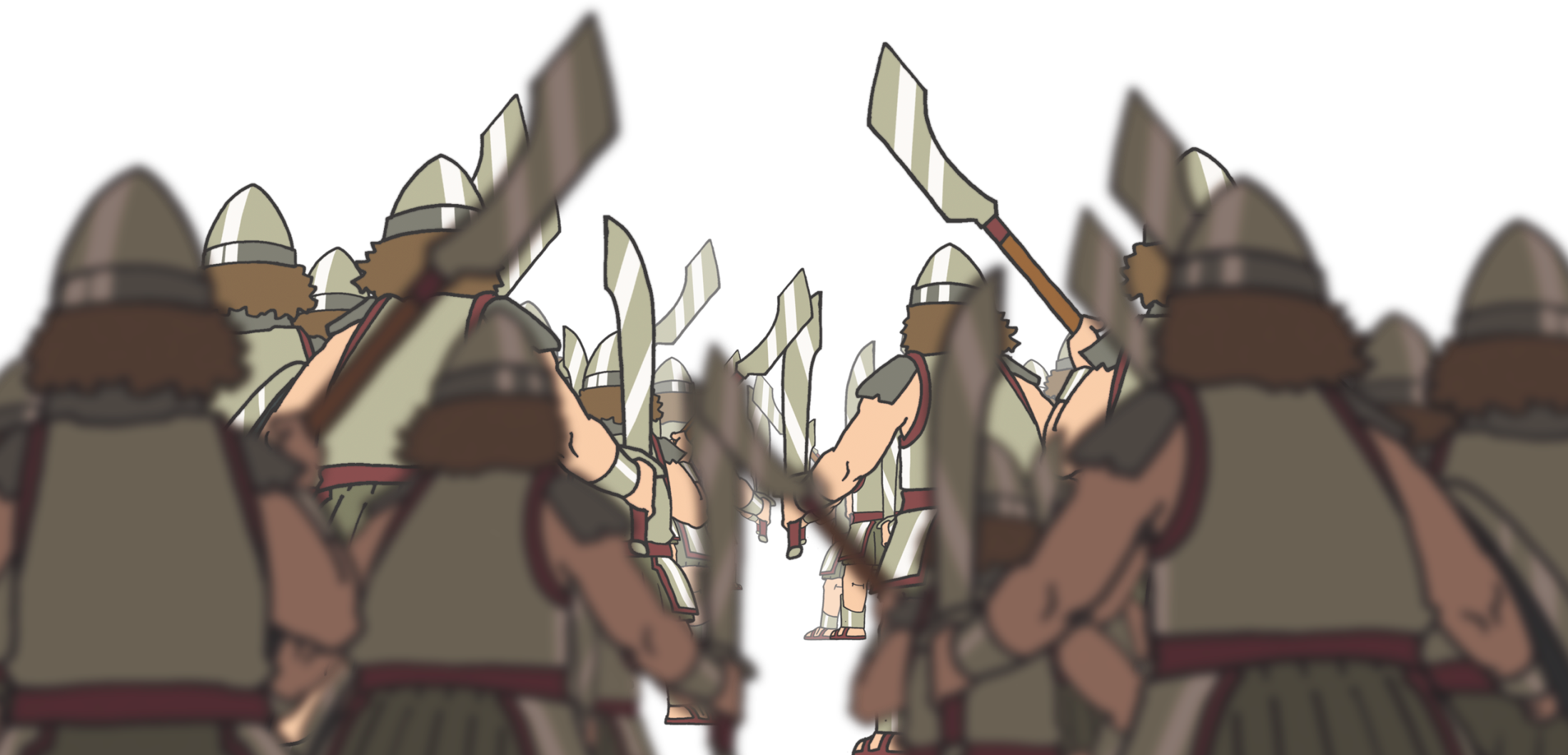 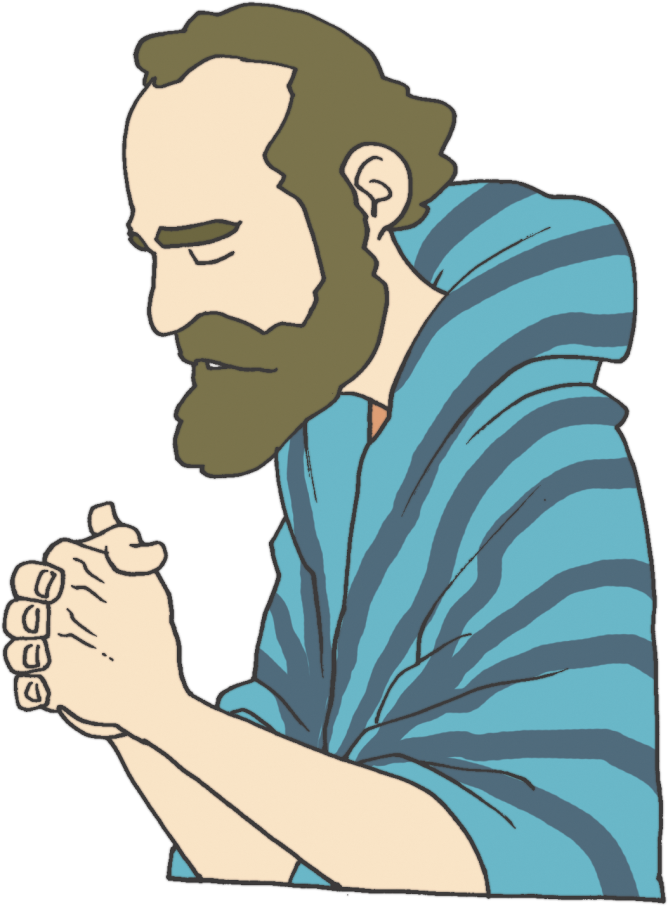 おきよ　ひかりを　はなて…
 ちいさなものが　しぞくとなり…
 ときが　くれば　しゅが　すみやかに　
　それを　する
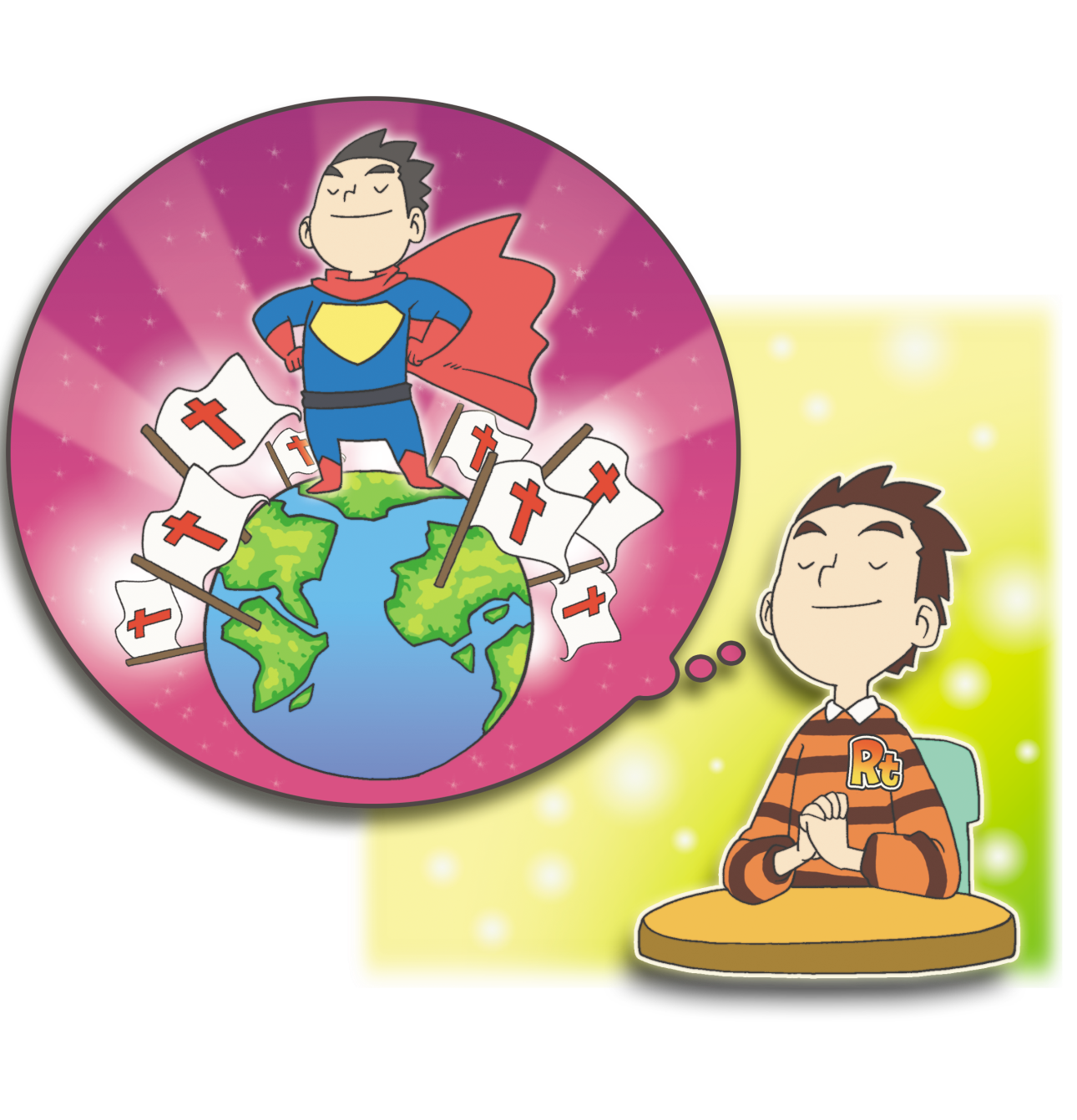 ローマも　みなければ　ならない
 ローマでも　あかし　しなければ　ならない
おそれては　ならない　パウロ。あなたは　カイザルの　まえに　たちます…
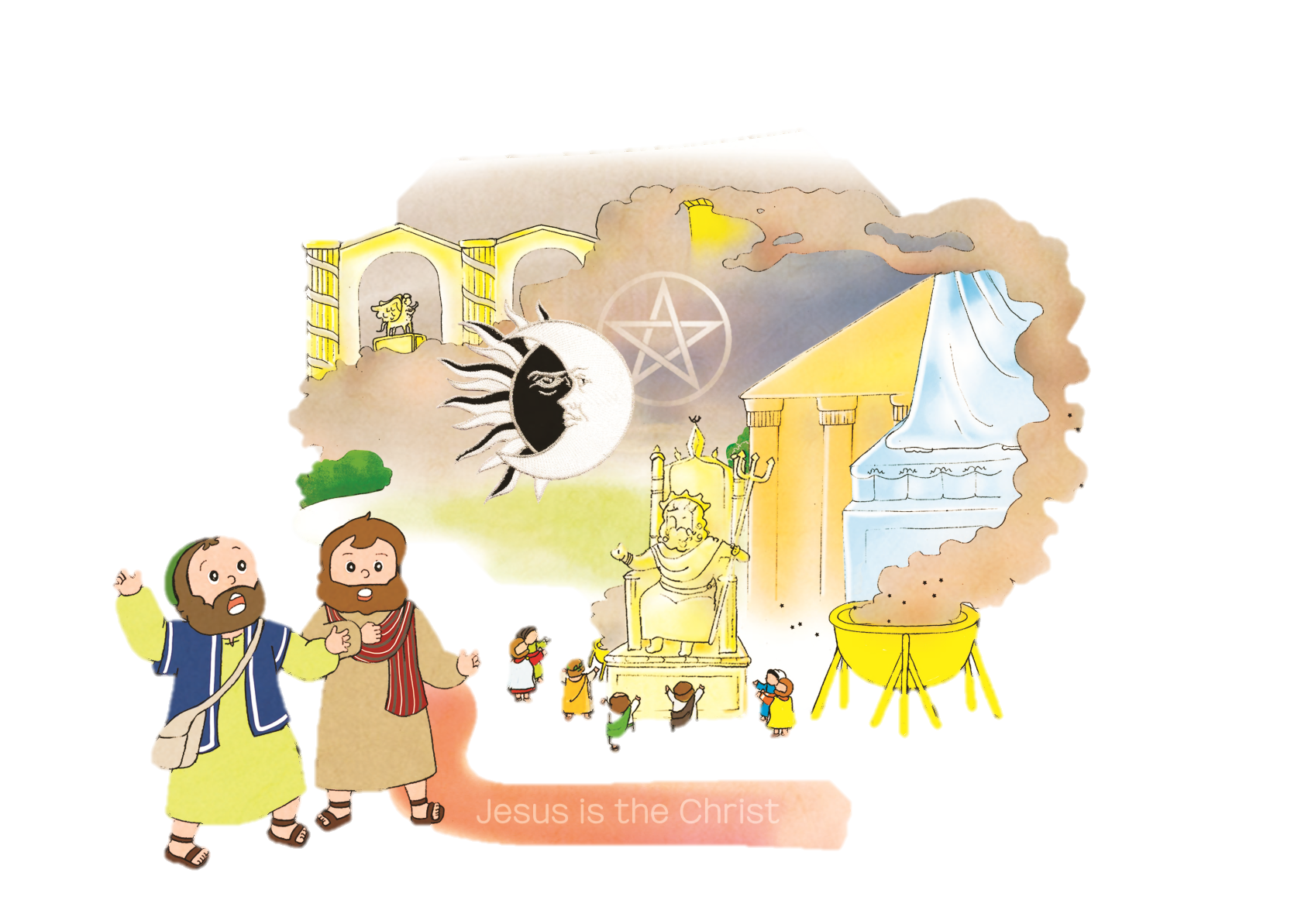 ふくいんの　じっさいてきな　ことを　あじわうべきです
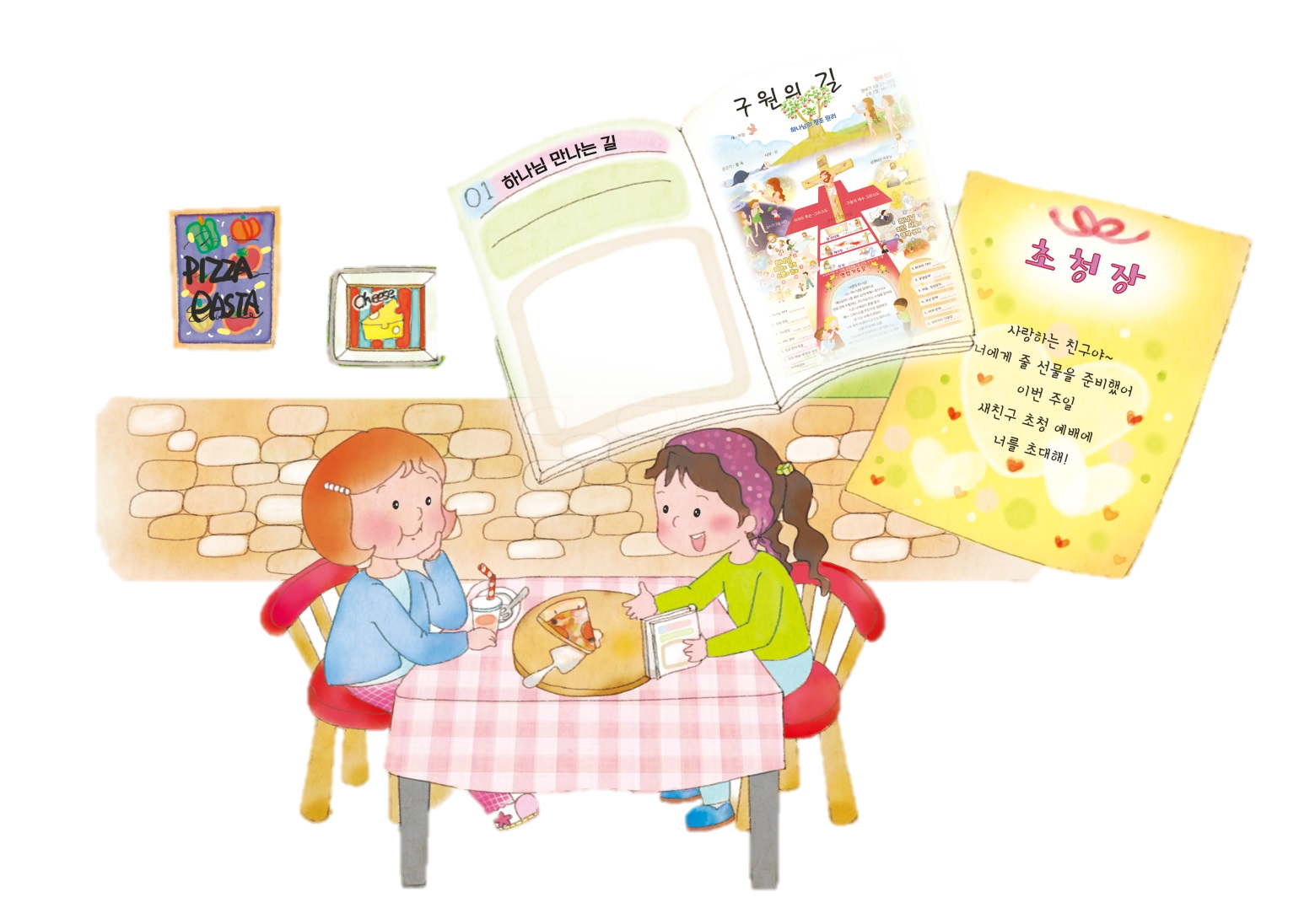 し
し
フォ
ラム
て
こく
いん
ー
よう
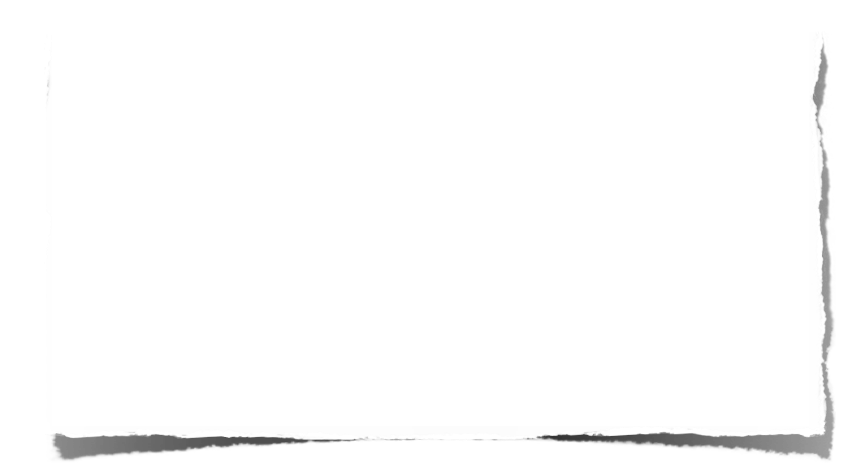 みことばの　なかで　いちばん　こころに　
のこった　ことを フォーラムしよう
こくいんについて　フォーラムしよう
こんしゅう　じっせんすることに　ついて　
フォーラムしよう